Green River Basin:Upper GreenYampa/ WhiteDuchesneCRFSMarch 29, 2010
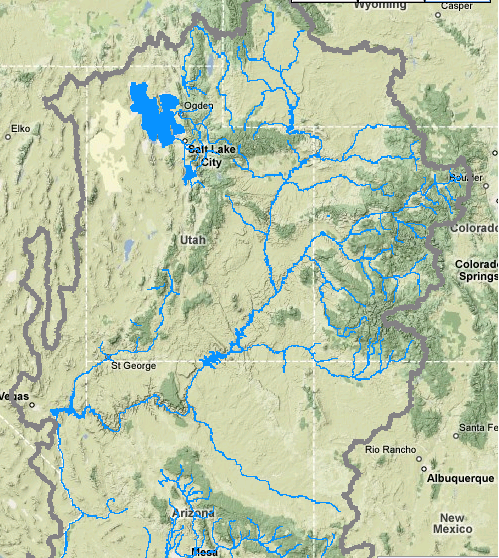 Upper Green
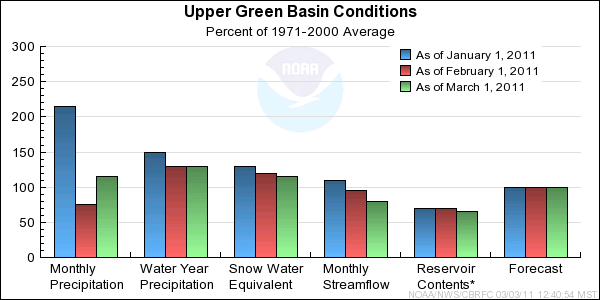 Upper Green: Fontenelle
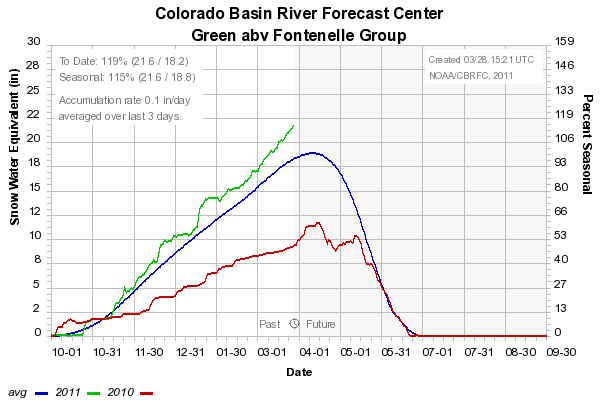 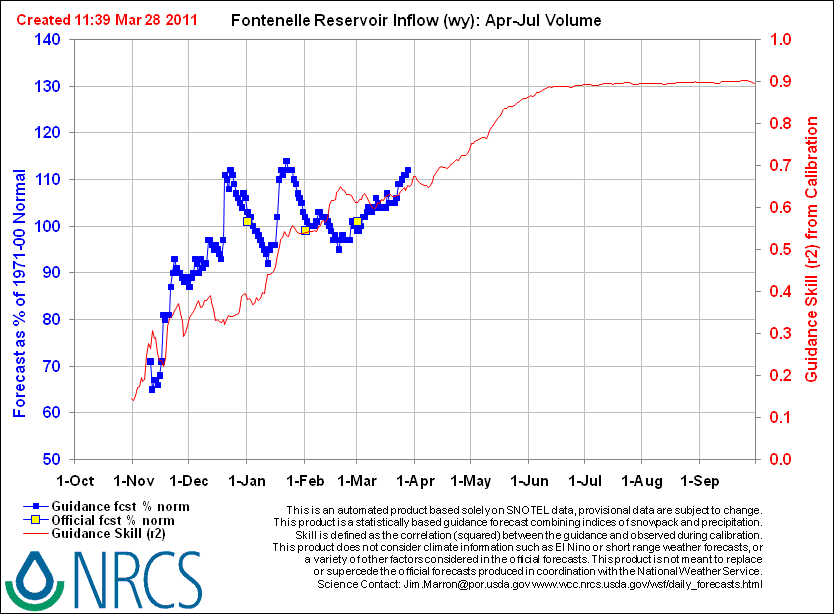 Upper Green: Fontenelle
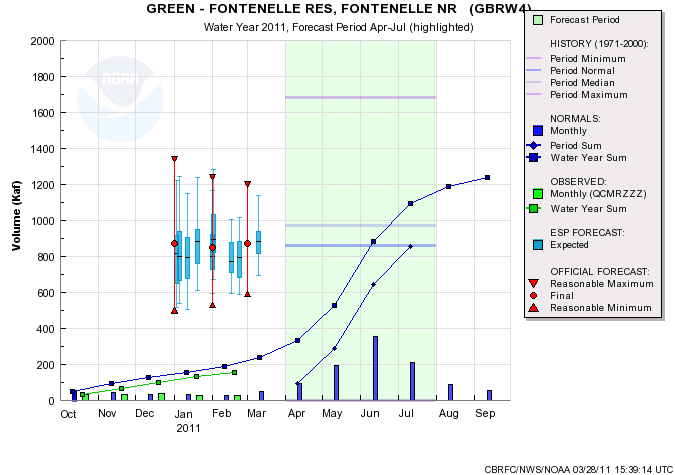 Model Guidance and Forecasts
[Speaker Notes: ESP no qpf up ~11% from Mar 1]
Upper Green: Flaming Gorge
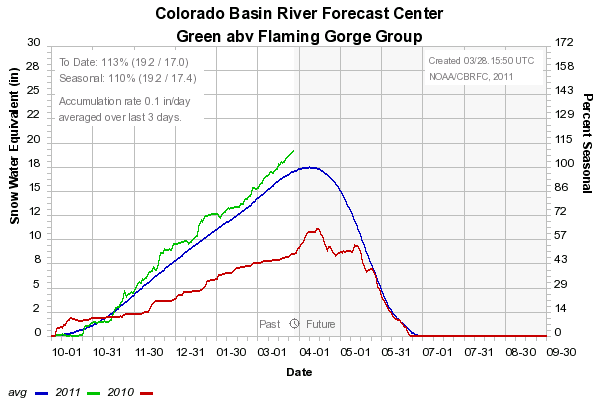 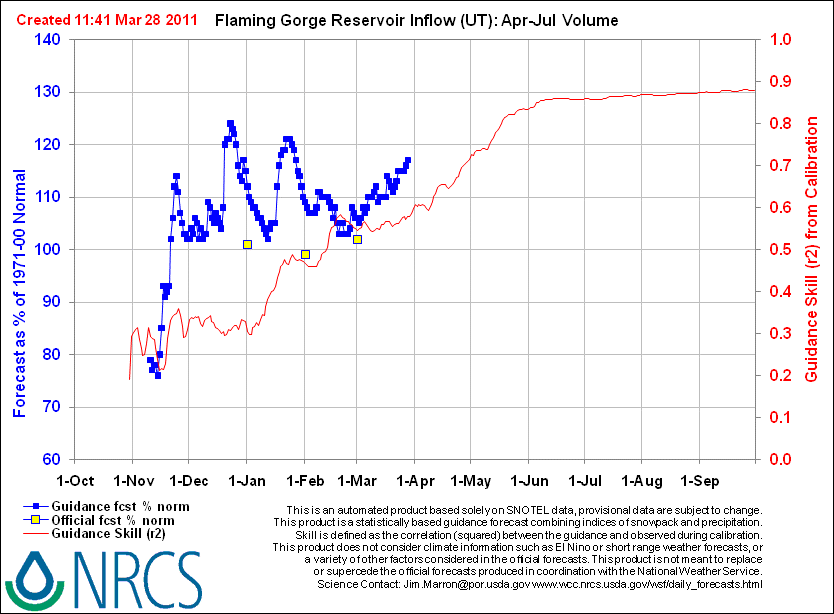 Upper Green: Flaming Gorge
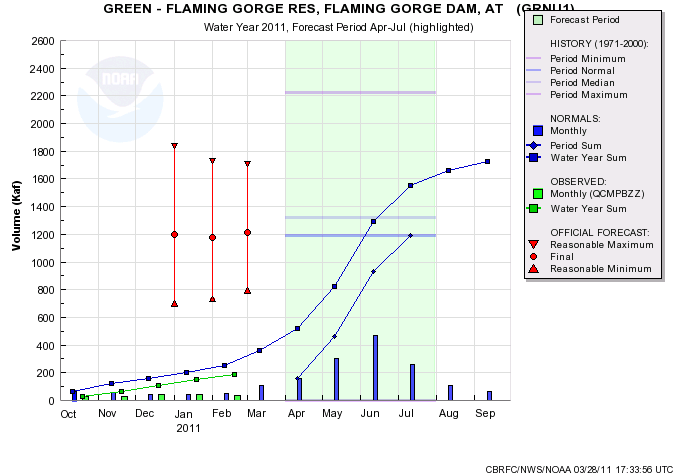 Model Guidance and Forecasts
[Speaker Notes: ESP no qpf up 11.5% from Mar 1]
Yampa/White
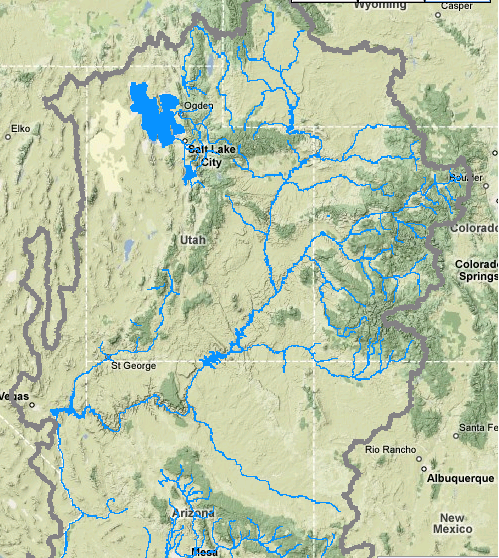 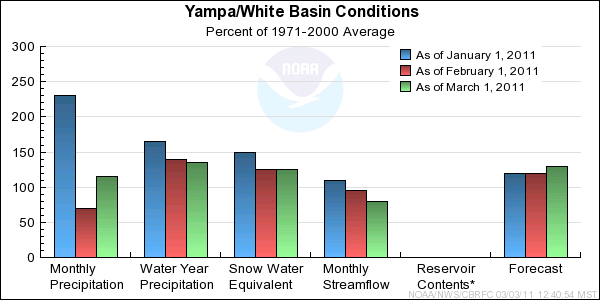 Yampa/White
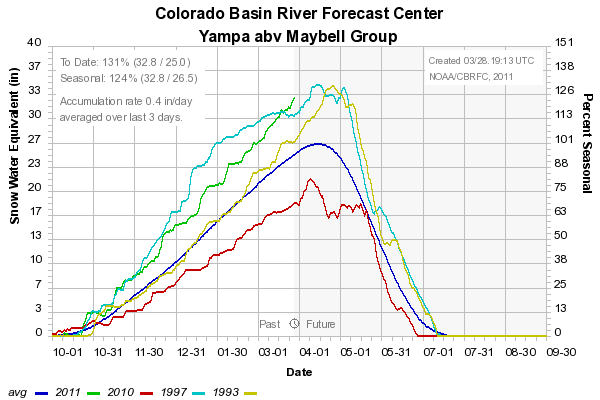 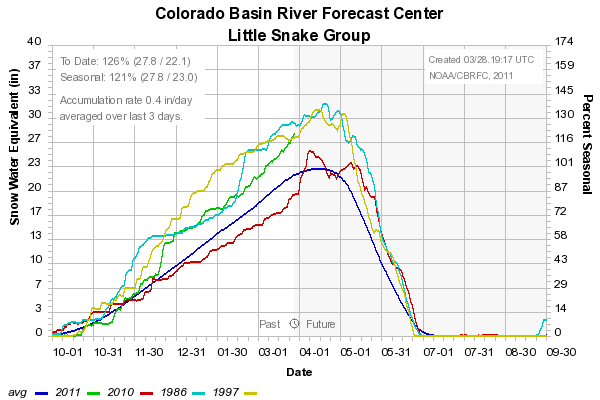 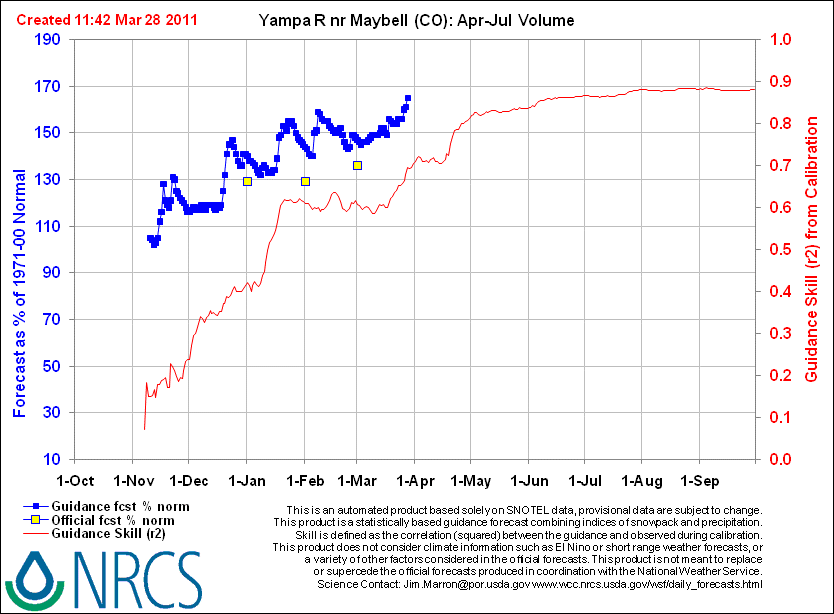 Yampa/White
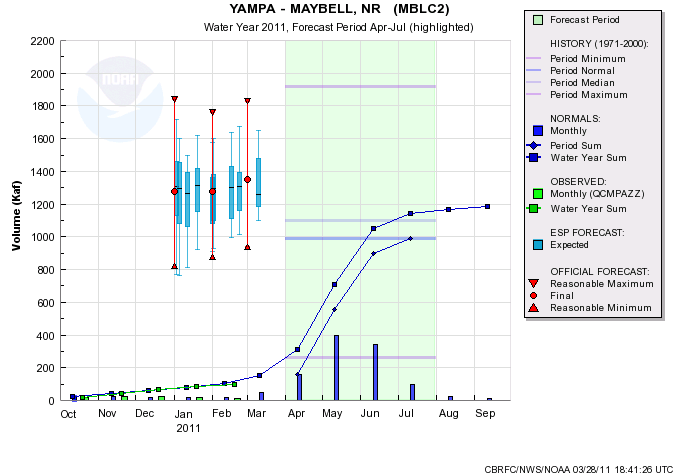 Model Guidance and Forecasts
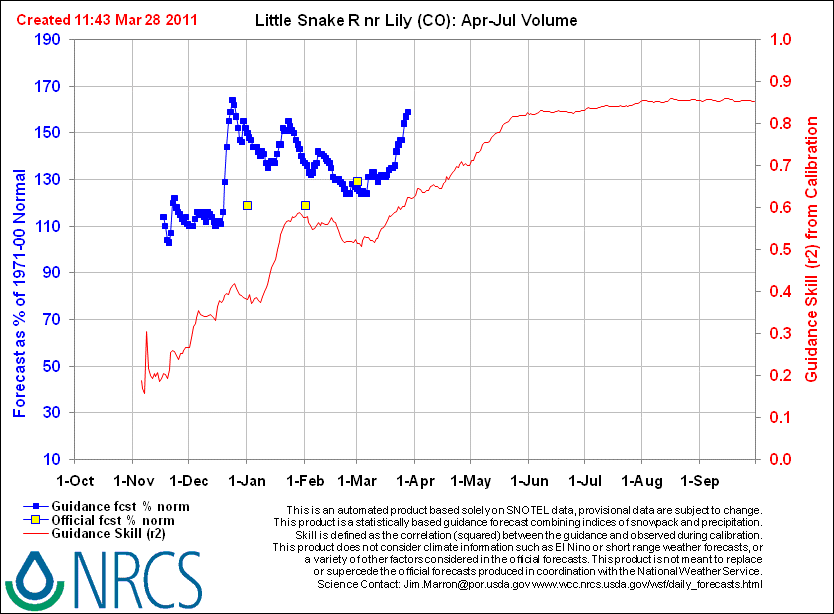 Yampa/White
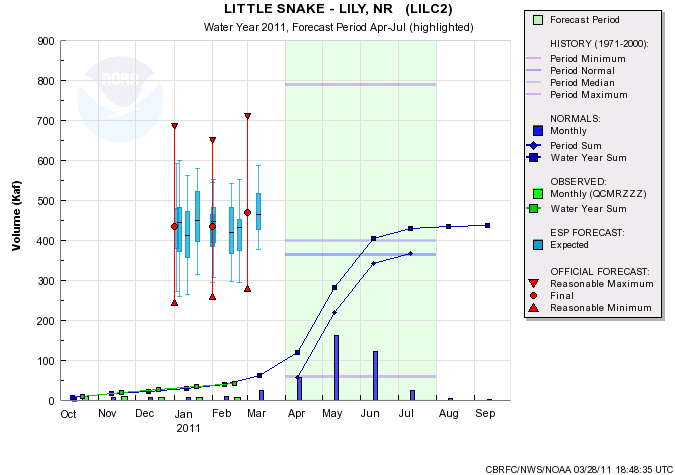 Model Guidance and Forecasts
Yampa Deerlodge Peak Flow Forecast
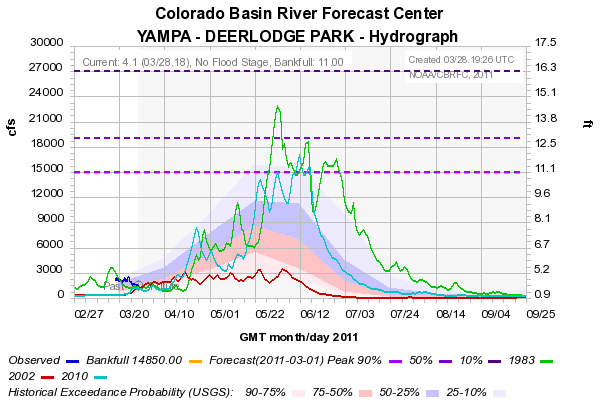 Daily Peak -- Seasonal Maximum
#   Exceedance Prob.   0.90   0.75   0.50   0.25   0.10  Units
# ---------------------------------------------------------------------------
                           16000  18060  20600  23000  26430   CFSD
Duchesne
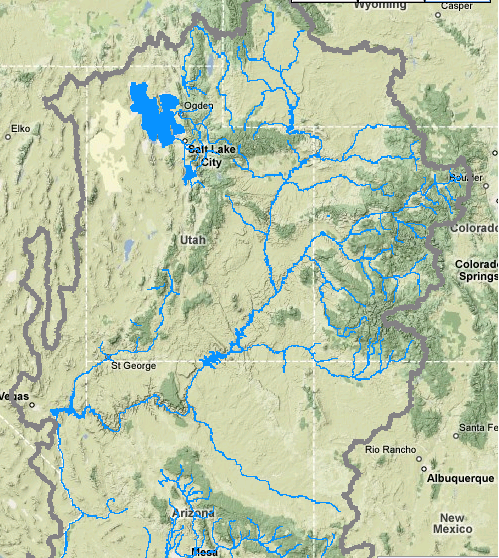 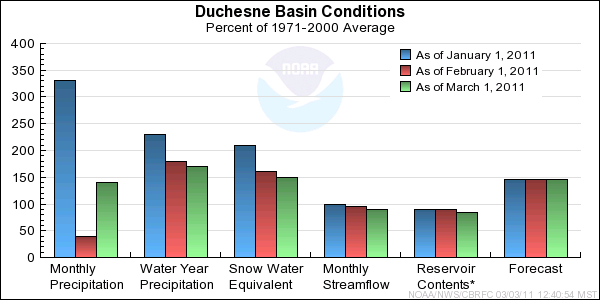 Duchesne
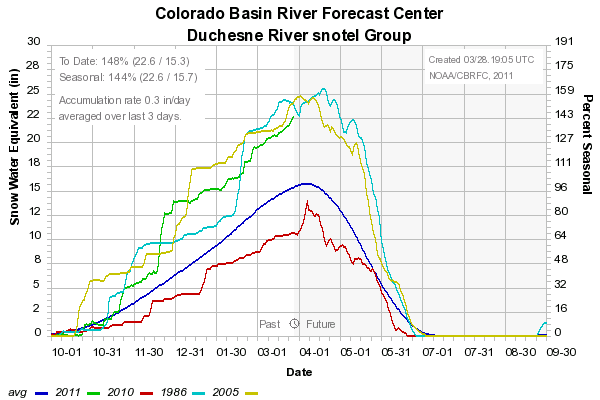 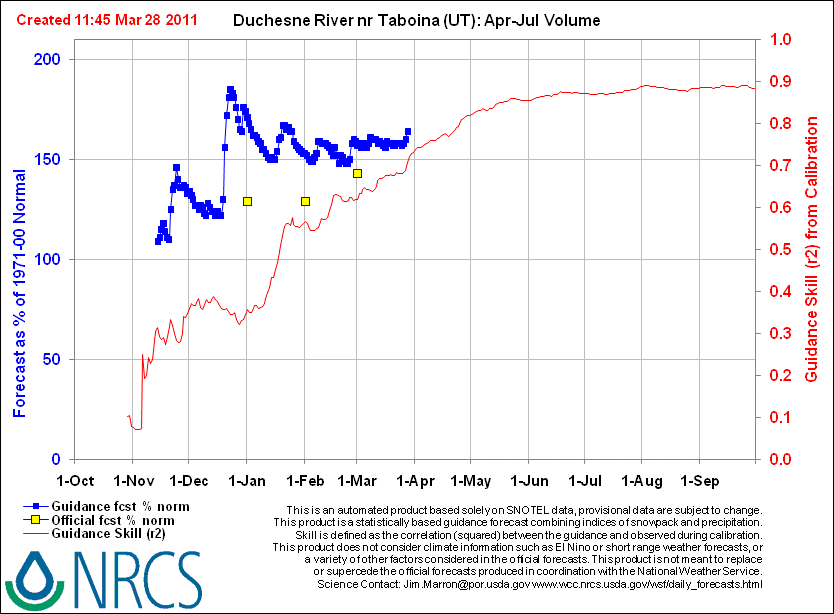 Duchesne
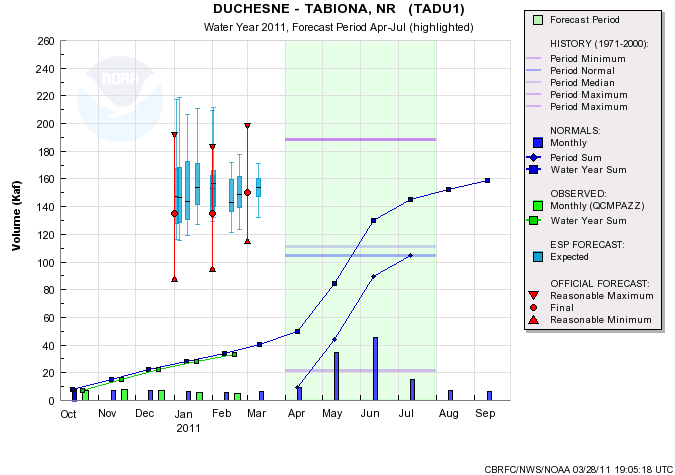 Model Guidance and Forecasts